Is This Heaven?
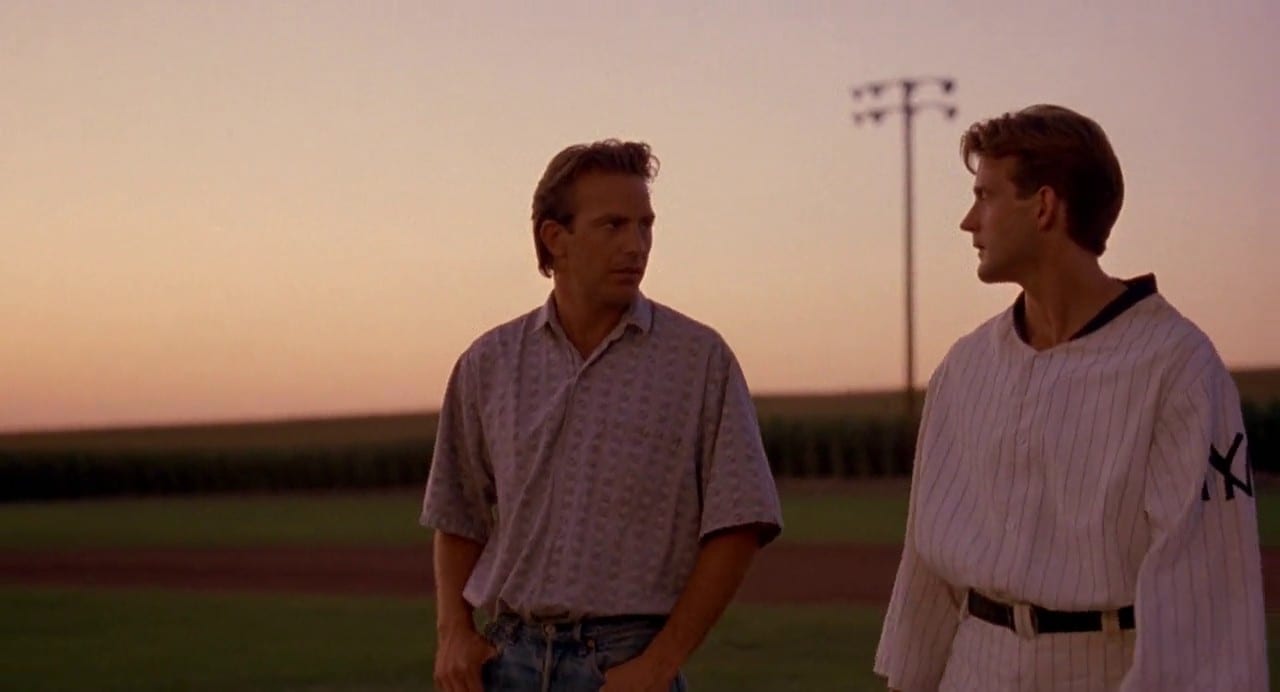 Heaven is a Real Place
Heaven will not be experienced by any of us in this physical world during our physical lives. 
Matthew 5:12
1 Peter 1:3-9
Heaven is the Dwelling Place of God
Heaven is the city of God, the throne of God. 
Matthew 5:16, 34, 45, 48
What Makes Heaven “Heaven”?
We are finally in our Father’s house. 
Rev. 21:3, 22-23; 22:5
It is pure and holy. 
Rev. 21:27; 22:4-5, 14-15
Access to the Tree of Life. 
Gen. 3:22-24; Rev. 21:12-13, 22:1-2
What Will We Be Doing in Heaven?
Revelation 22:1-5

We will serve God (v. 3)
Rev. 5:11-12; 7:11-17
We will see God (v. 4)
We will belong to God (v. 4)
We will reign with God forever (v. 5)
“Blessed are those who do His commandments, that they may have the right to the tree of life, and may enter through the gates into the city.” 

Revelation 22:14